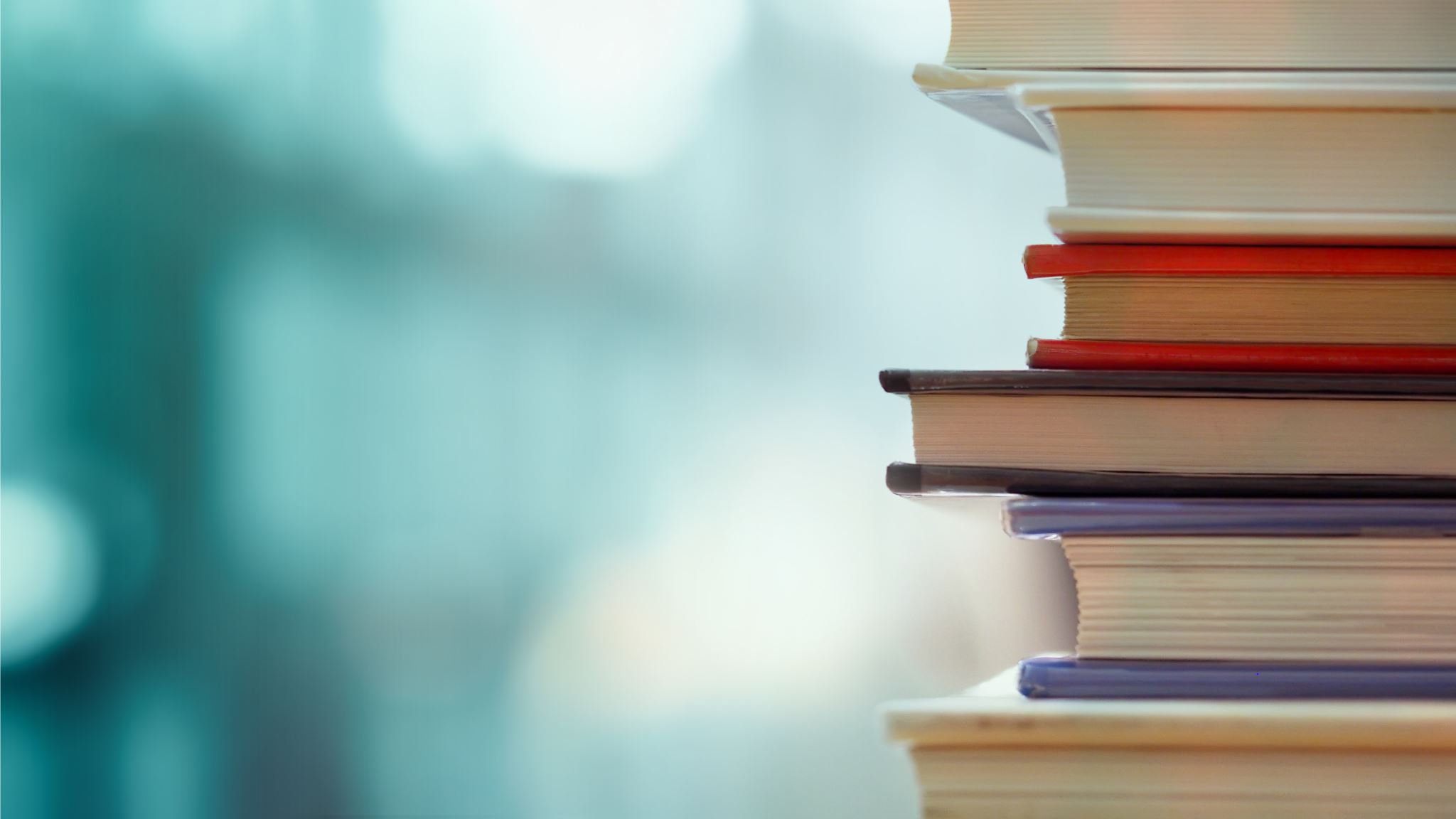 Popular Literature
Different Genres Of Popular Fiction
crime fiction: spy/detective stories
science-fiction 
fantasy
horror
thriller
romance
best-sellers (remember the question about sales numbers when defining what is “popular”)
Popular Fiction is defined by “what it is not.”
What it is not
What it is
not high literature
not serious literature
not ”real” literature
simple and formulaic because commercial
low culture=low literature
inferior
subculture
popular culture=working class culture/mass culture/folk culture
Literary Canon (The Classics)
Literature that is assumed to be
good literature
high literature
authentic 
worth preserving
worth teaching
worth criticizing
Who decides?
Scholars and Critics
The New Debate
Popular fiction deserves its own field as a unique medium, just like film and television.

It is worthy of attention from scholars and critics studying in different fields such as philology, cultural studies, communication.

They reflect the current social context.
First Academic Approaches to Popular Literature
Feminist criticism of romance novels:
pacified
deceived
manipulated female readers.
mass-produced fantasies

Other scholars disagreed, supported popular fiction and explored its politics. Thus, they have approached popular fiction as a distinct field for the first time. They included crime and detective fiction in their studies as well. 
The literary canon was patriarchal.
Intertextuality
Based on works of “high literature”: Mary Shelley, H. G. 				Wells, Orwell, Huxley, Chesterton, Swift…
Based on mythology: Homer’s epics, King Arthur legends, 					Norse mythology
Direct references to those works
References to one another